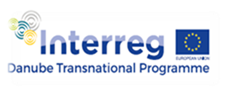 ODLAGANJE I ZBRINJAVANJE BIOPLASTIKE PROCESOM KOMPOSTIRANJA
DISPOSAL AND TREATMENT OF BIOPLASTICS BY COMPOSTING PROCESS
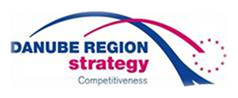 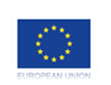 Asst. Prof. Dajana Kučić Grgić, Ph. D.
Plastics and Circular Economy, Zagreb, November 2019.
e-mail: dkucic@fkit.hr
PLASTIKA
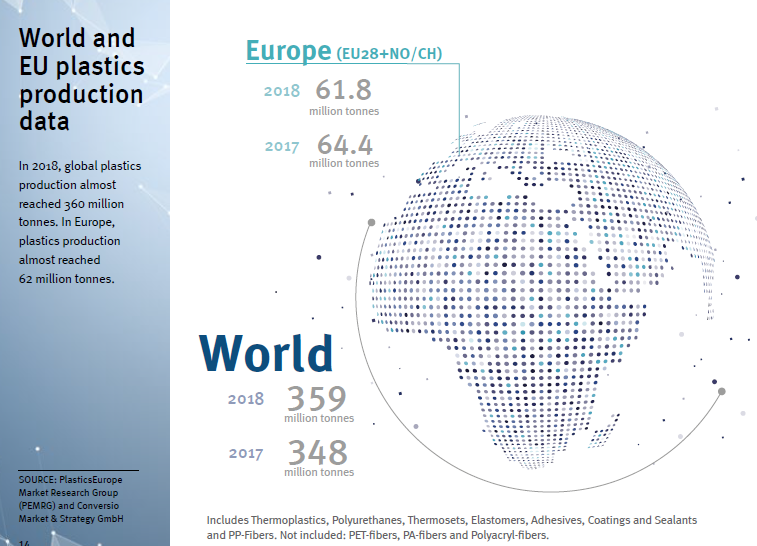 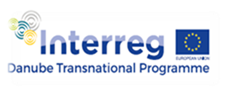 Plastics and Circular Economy, 
Zagreb, November 2019.
PLASTIKA
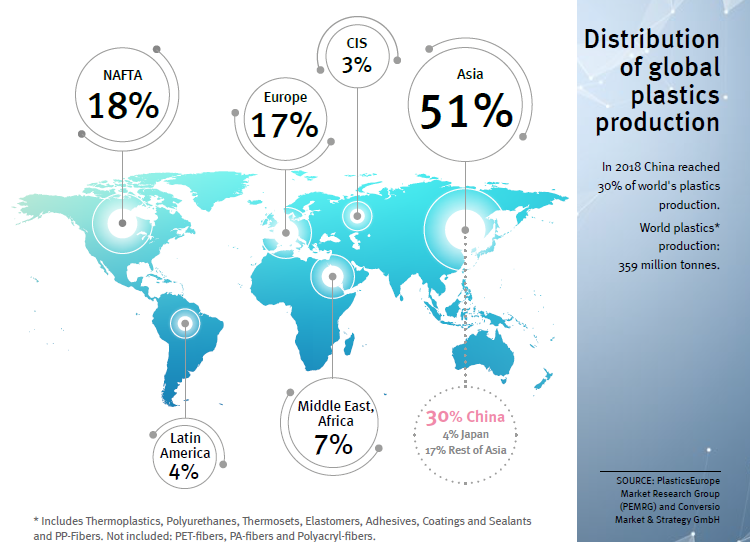 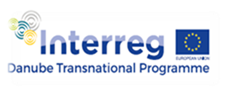 Plastics and Circular Economy, 
Zagreb, November 2019.
PLASTIKA
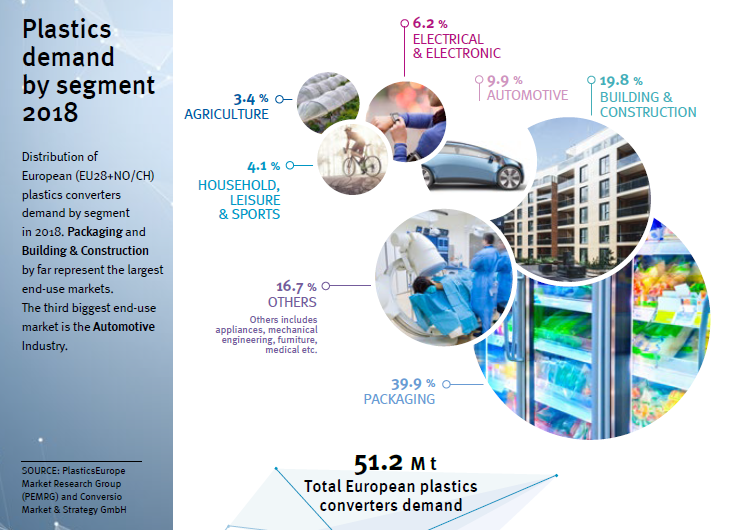 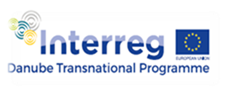 Plastics and Circular Economy, 
Zagreb, November 2019.
PLASTIKA
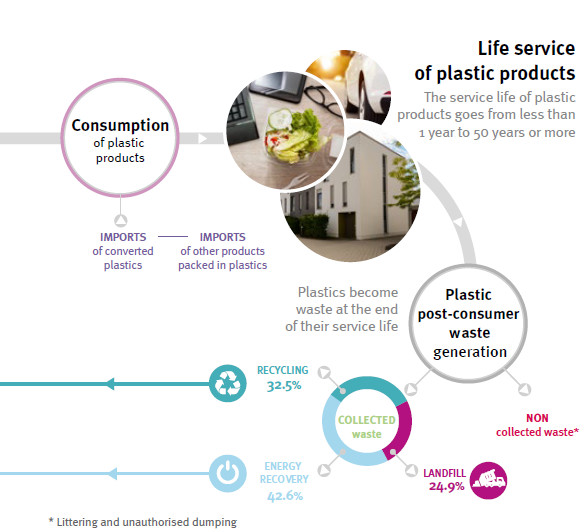 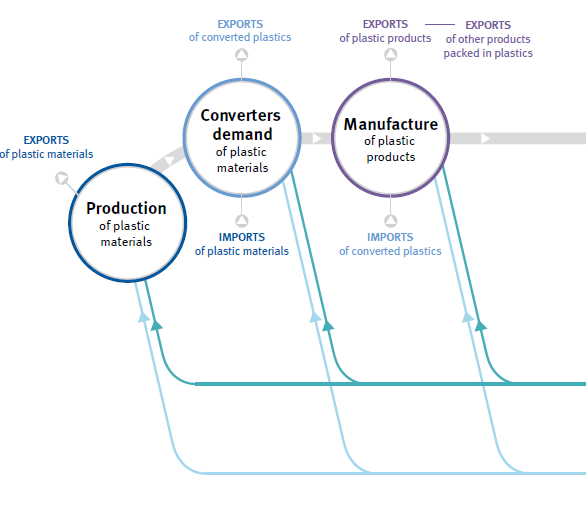 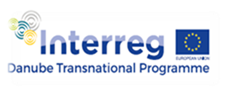 Plastics and Circular Economy, 
Zagreb, November 2019.
PLASTIKA
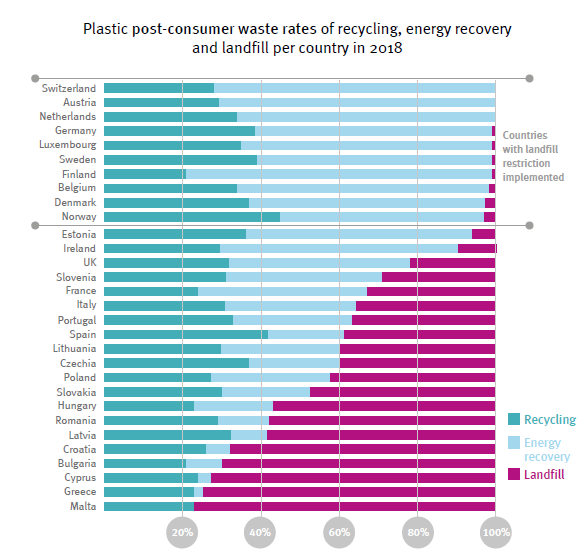 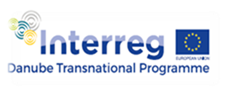 Plastics and Circular Economy, 
Zagreb, November 2019.
GOSPODARENJE PLASTIKOM
GOSPODARENJE OTPADOM:

 znači sakupljanje, prijevoz, oporabu i zbrinjavanje otpada 
uključuje nadzor nad tim postupcima i 
 naknadno održavanje lokacija zbrinjavanja, 
obuhvaća i radnje koje poduzimaju trgovac ili posrednik
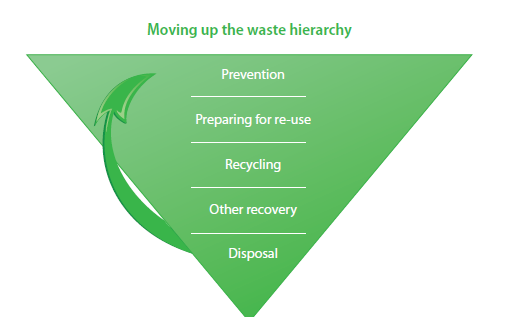 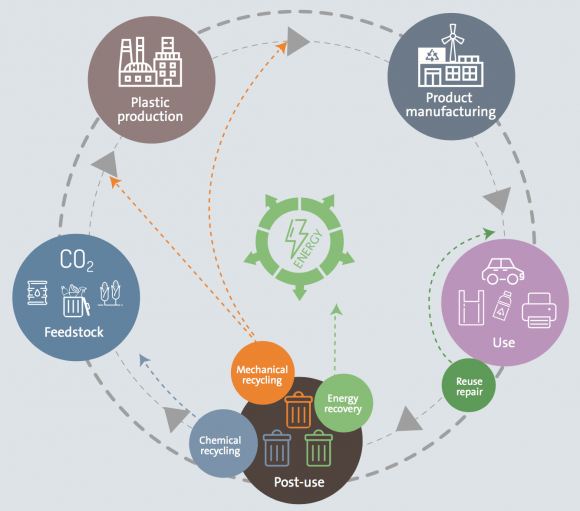 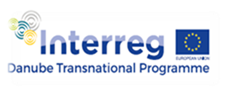 Plastics and Circular Economy, 
Zagreb, November 2019.
GOSPODARENJE PLASTIKOM„Life cycle assessment” (Procjena životnog ciklusa)
Znanstveni je pristup koji stoji iza politike zaštite okoliša i poslovnih odluka koje se odnose na održivu potrošnju i proizvodnju
Utjecaj na okoliš u svim fazama ciklusa
Indikatori životnog ciklusa:

Toksičnost (Human toxicity index)
Staklenički plinovi (Greenhouse gas emissions index)
Iscrpljivanje resursa (Resource depletion index)
Acidifikacija (Acidification potential index)
Eutrofikacija (Acidification potential index)
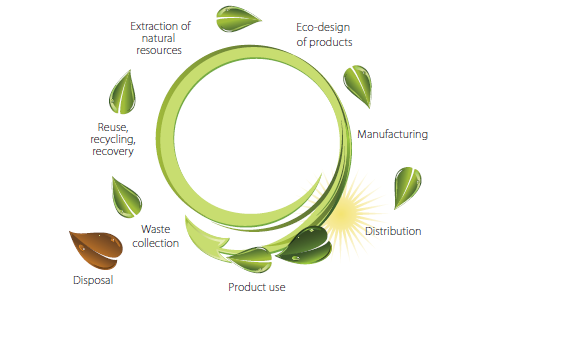 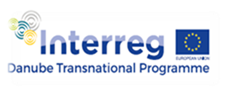 Plastics and Circular Economy, 
Zagreb, November 2019.
GOSPODARENJE PLASTIKOM „Life cycle assessment” (Procjena životnog ciklusa)
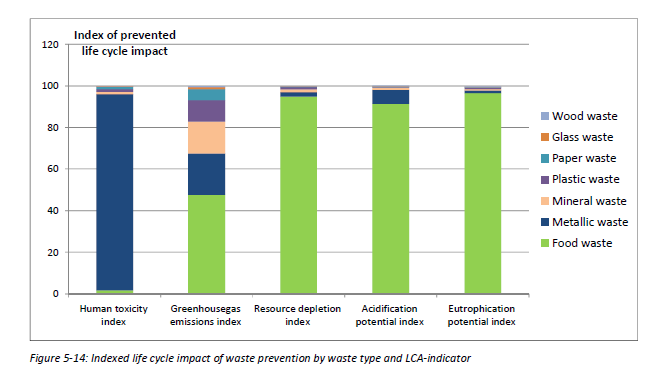 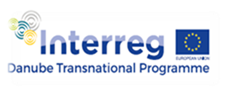 Plastics and Circular Economy, 
Zagreb, November 2019.
KRUŽNO GOSPODARENJE BIOPLASTIKOM
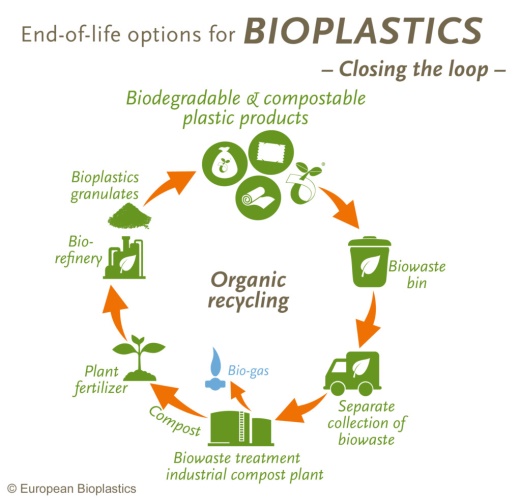 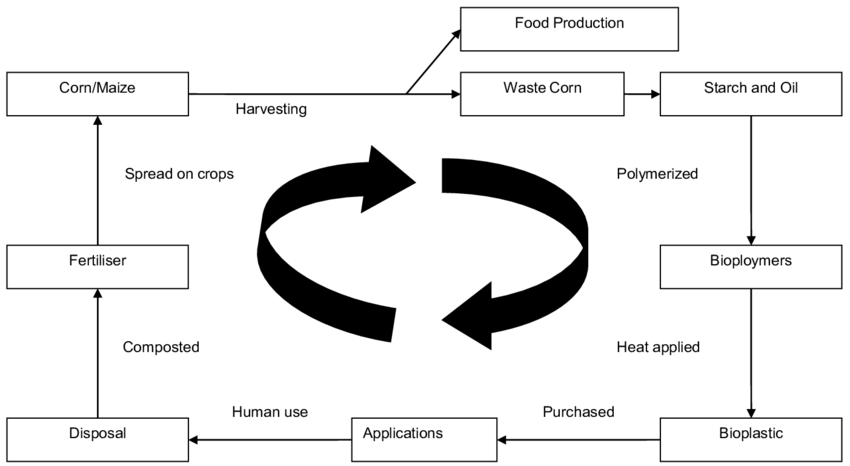 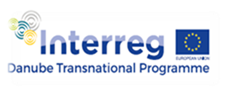 Plastics and Circular Economy, 
Zagreb, November 2019.
BIORAZGRADNJA BIOPLASTIKE PROCESOM KOMPOSTIRANJA
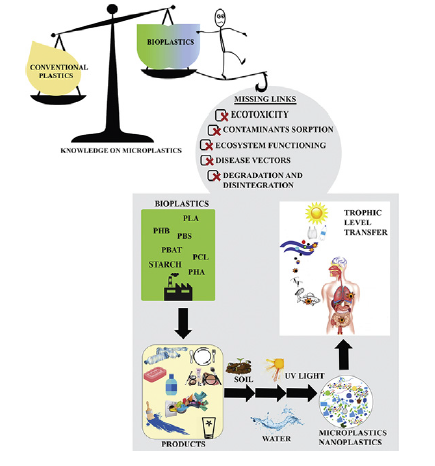 Bioplastika (primjena za ambalažu) – ispitivanje biorazgradljivosti:

European standard, EN 13432 or EN 14995

Ako zadovoljava navedene standarde  - može se obraditi na postrojenjima za kompostiranje otpada
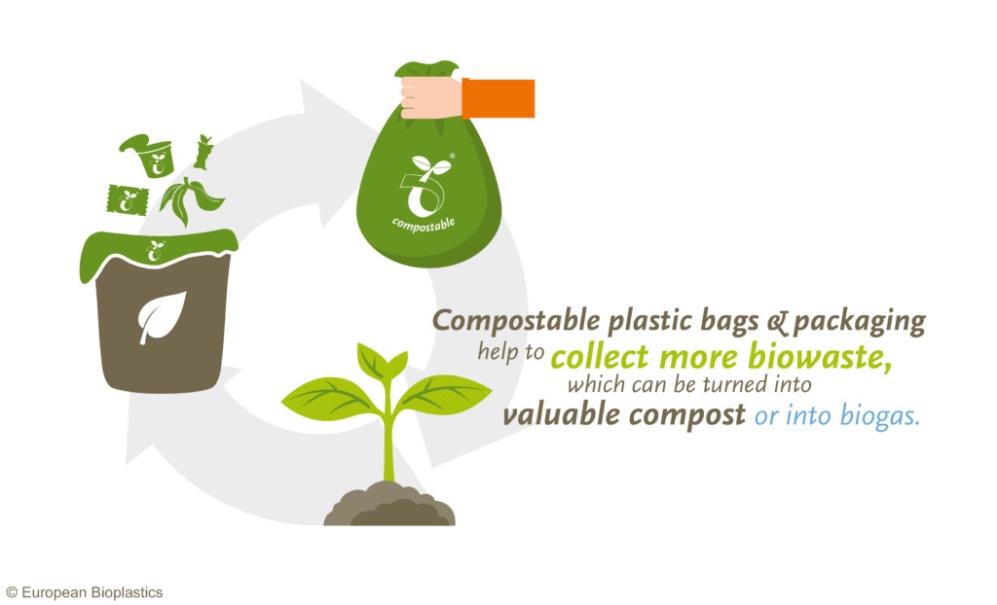 NEKONTROLIRANIM ODLAGANJEM bioplastike / biorazgradljive plastike u okoliš – akumulacija – dolazi do degradacije u manje čestice – MIKROPLASTIKE i NANOPLASTIKA
TOKSIČAN UČINAK na biocenozu – smanjeni učinak FOTOSINTEZE, učinak na REPRODUKCIJU, HORMONALNI POREMEĆAJ
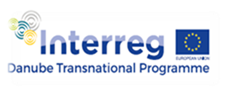 Plastics and Circular Economy, 
Zagreb, November 2019.
BIOPLASTIKA
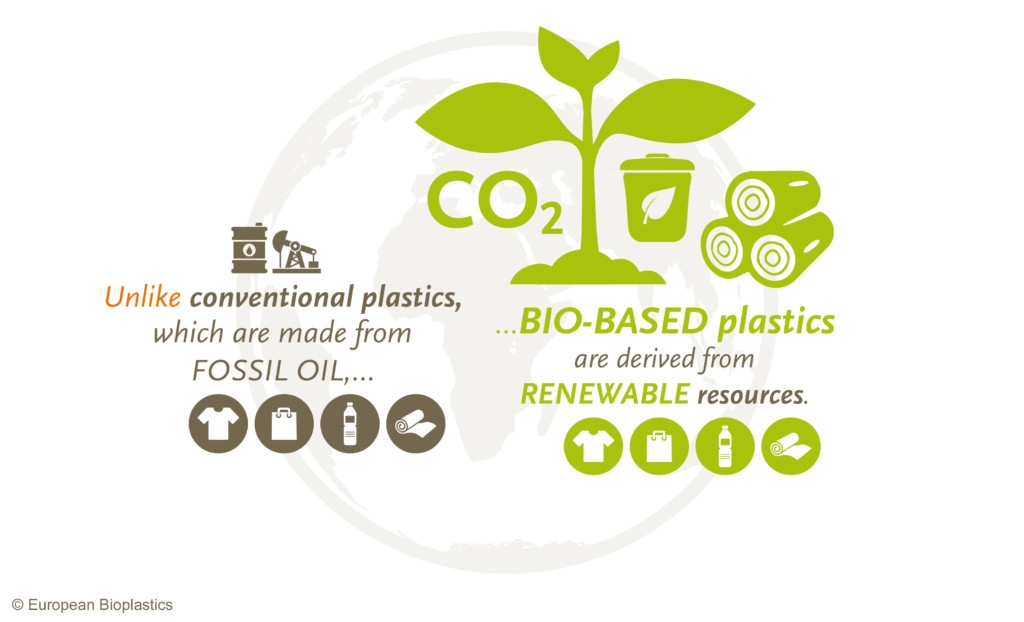 BIORAZGRADIVI POLIMERI – polimeri koji imaju mogućnost RECIKLIRANJA, BIORAZGRADNJE ili oboje
Prednost primjene biorazgradivih polimera:
Smanjuje se upotreba neobnovljivih izvora fosilnih goriva
Većina njih je biorazgradiva
ω (bioplastike/biorazgradive plastike) = 1 %
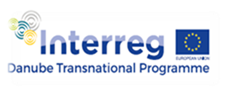 Plastics and Circular Economy, 
Zagreb, November 2019.
BIOPLASTIKA
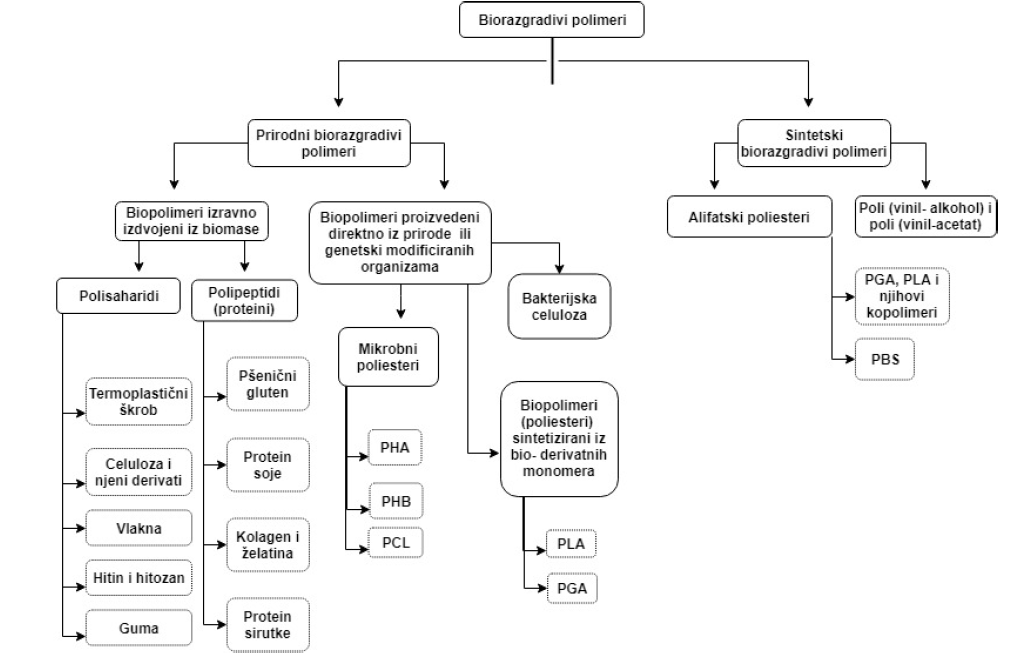 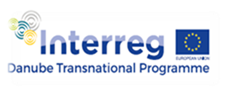 Plastics and Circular Economy, 
Zagreb, November 2019.
BIOPLASTIKA
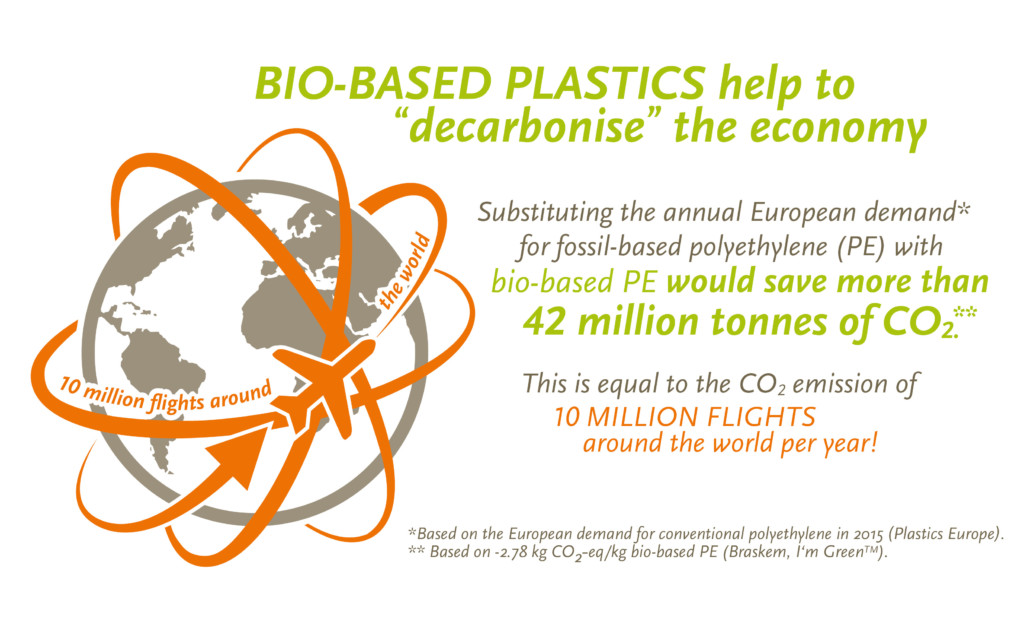 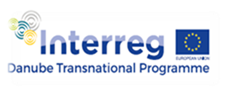 Plastics and Circular Economy, 
Zagreb, November 2019.
BIOPLASTIKA
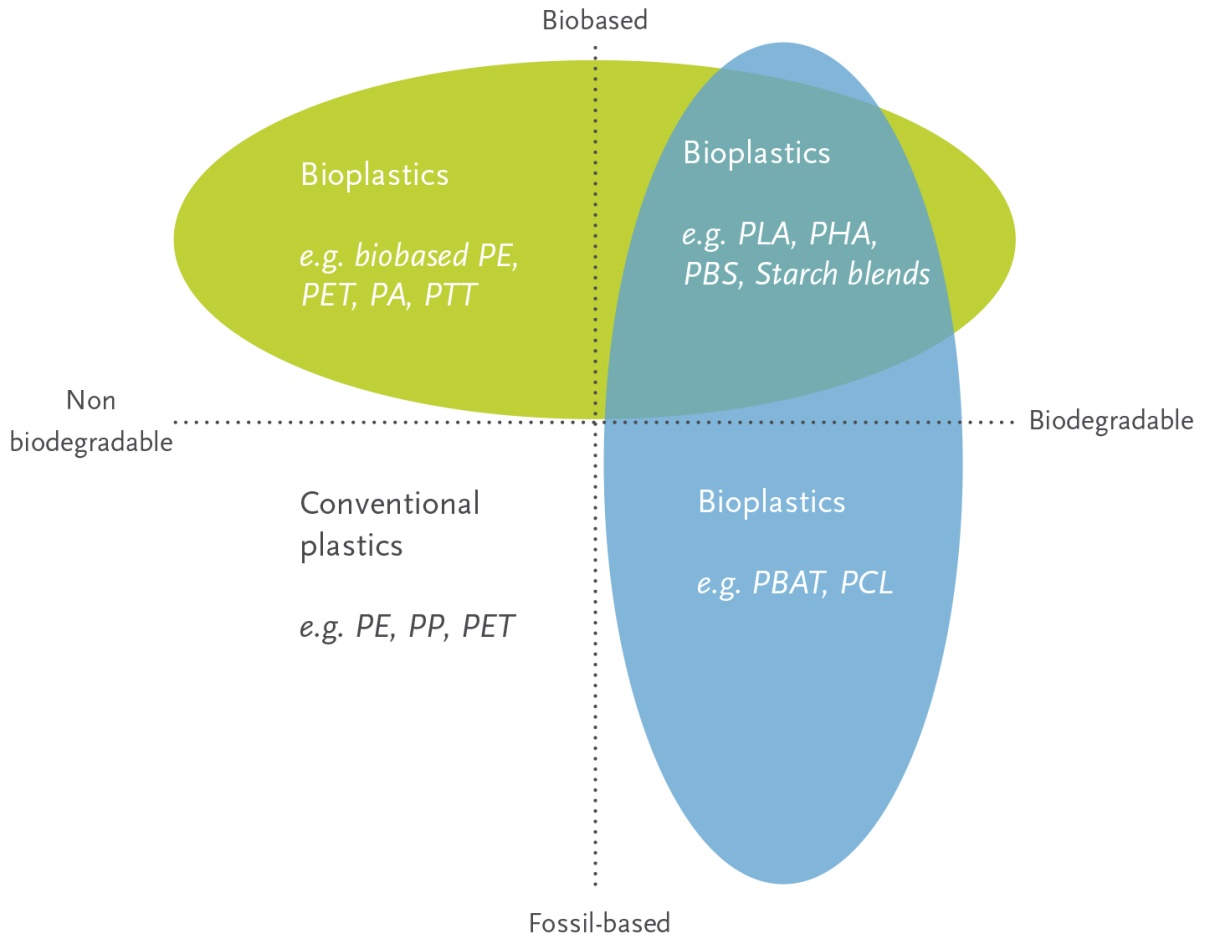 Polimerni materijal – biomasa (šećerna trska, celuloza, kukuruz)
Da li je neka bioplastika BIORAZGRADIVA – ne ovisi samo o korištenom materijalu nego i o KEMIJSKOJ STRUKTURI
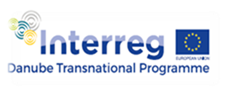 Plastics and Circular Economy, 
Zagreb, November 2019.
BIOPLASTIKA
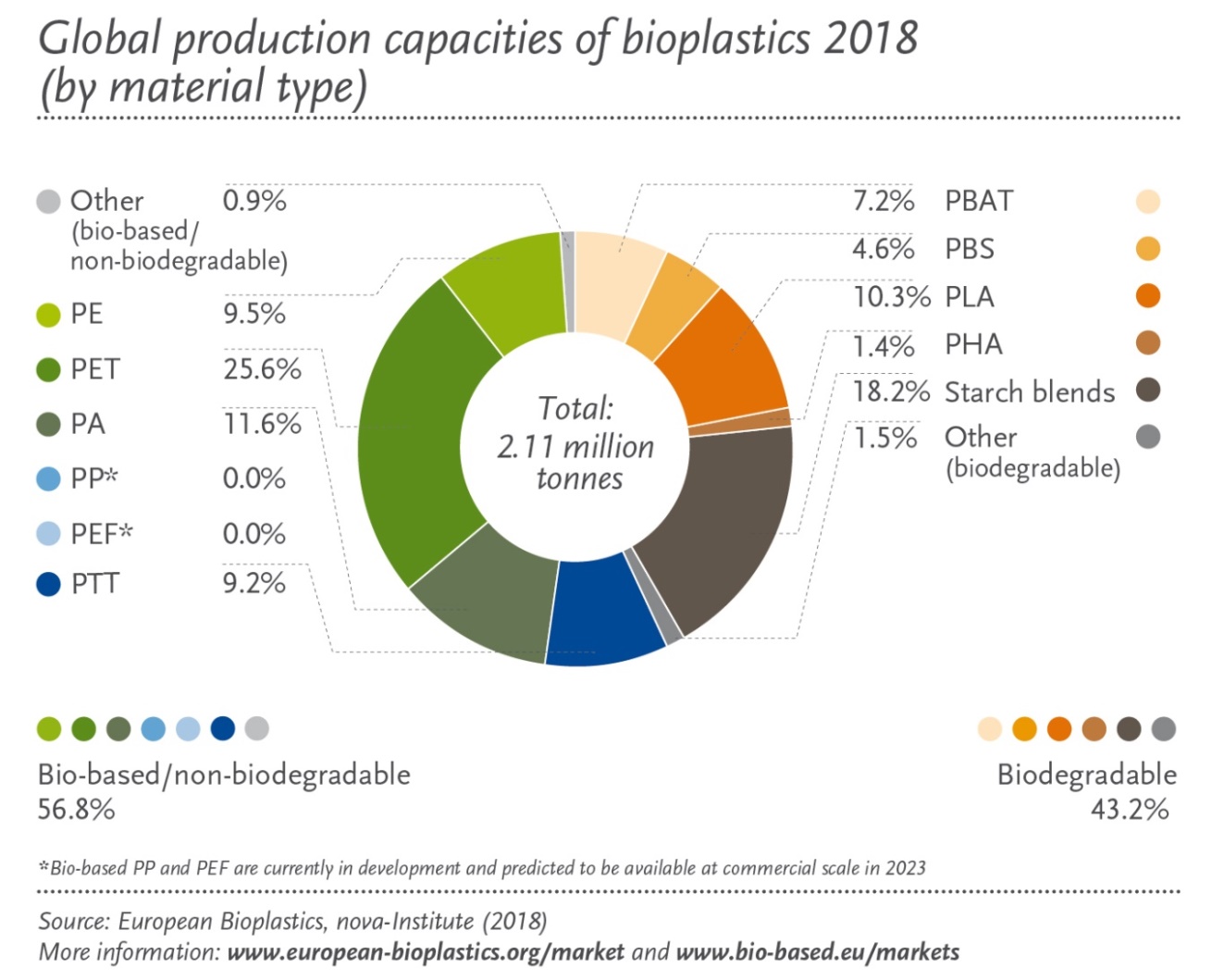 NAJZNAČAJNIJA BIOPLASTIKA
PLA i mješavina sa škrobom – ukupni proizvodni kapacitet - 10,3 – 18,2 %
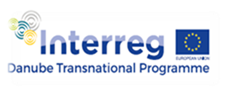 Plastics and Circular Economy, 
Zagreb, November 2019.
BIOPLASTIKA
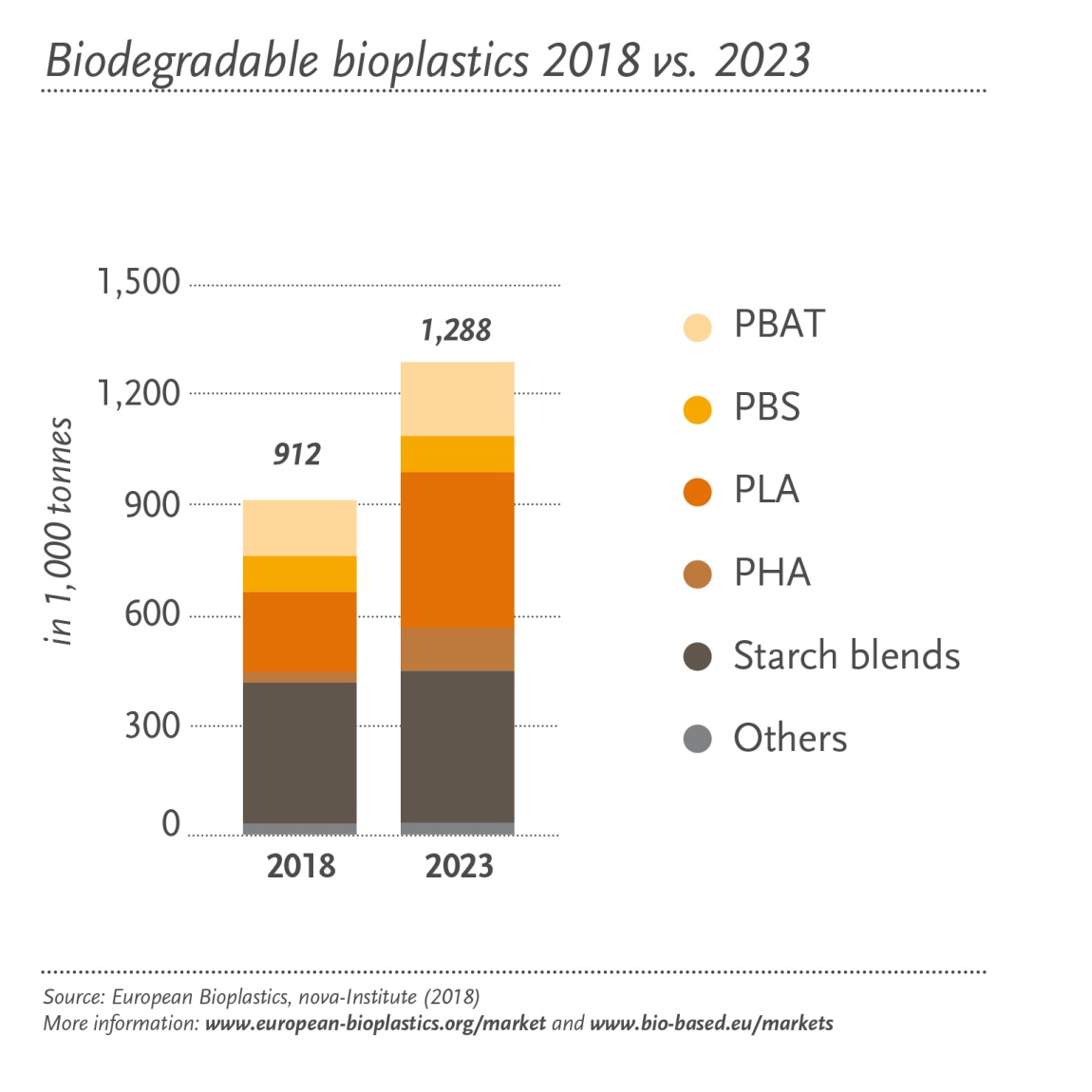 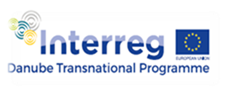 Plastics and Circular Economy, 
Zagreb, November 2019.
BIOPLASTIKA
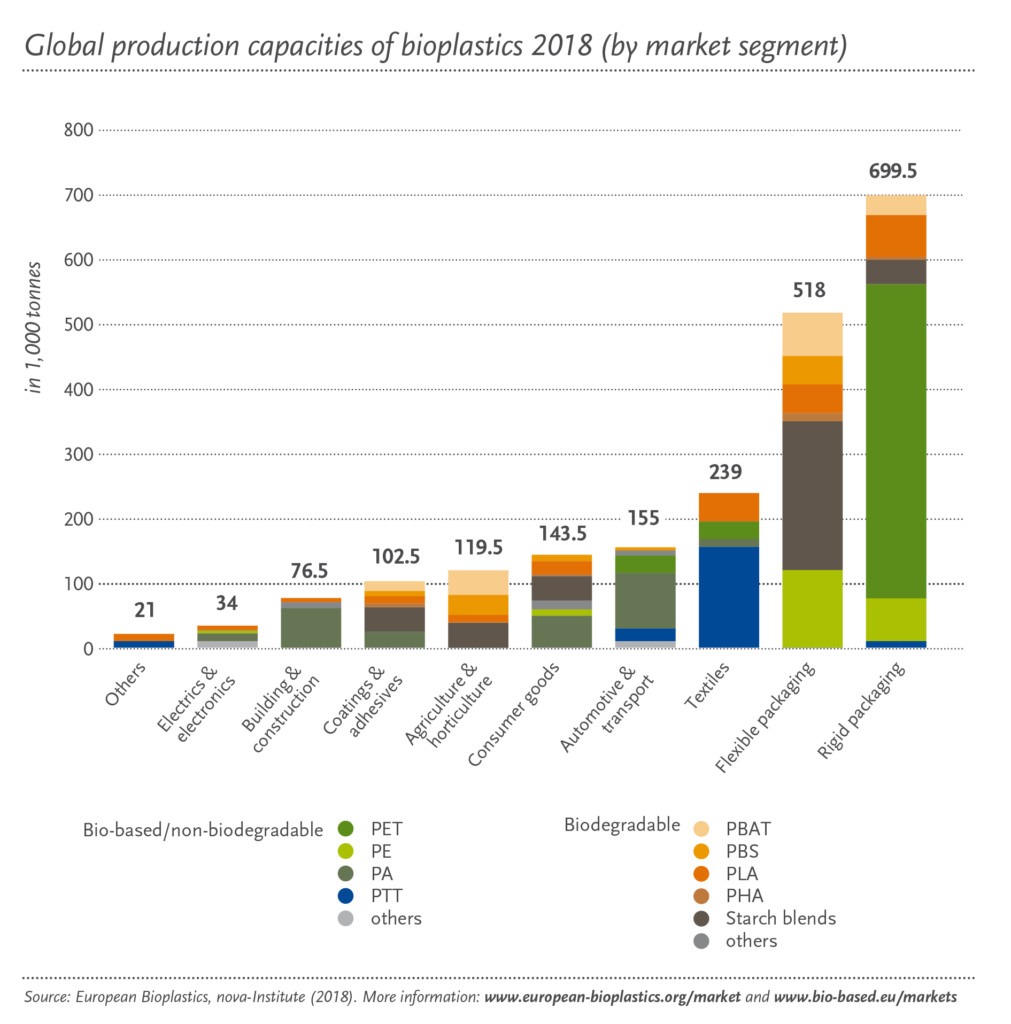 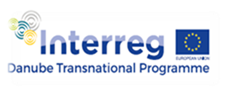 Plastics and Circular Economy, 
Zagreb, November 2019.
BIORAZGRADNJA BIOPLASTIKE PROCESOM KOMPOSTIRANJA
Supstrat (organska tvar) + O2 → Kompost + CO2 + H2O + NH3 + biomasa + (-∆Hr)
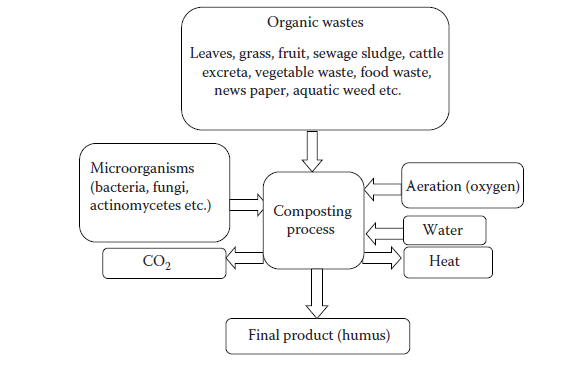 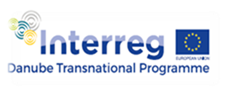 Plastics and Circular Economy, 
Zagreb, November 2019.
BIORAZGRADNJA BIOPLASTIKE PROCESOM KOMPOSTIRANJA
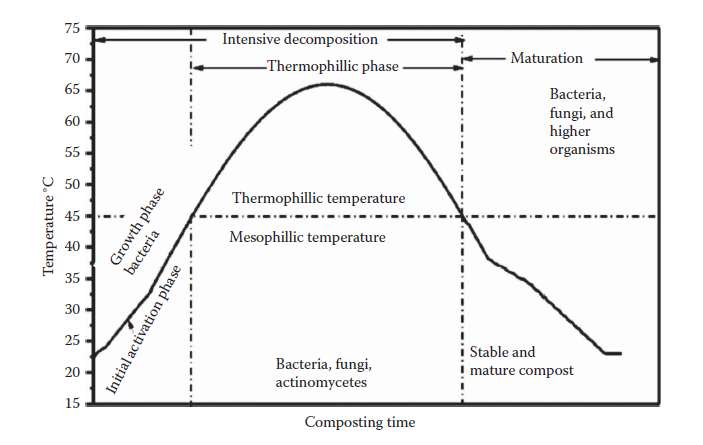 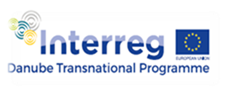 Plastics and Circular Economy, 
Zagreb, November 2019.
BIORAZGRADNJA BIOPLASTIKE PROCESOM KOMPOSTIRANJA
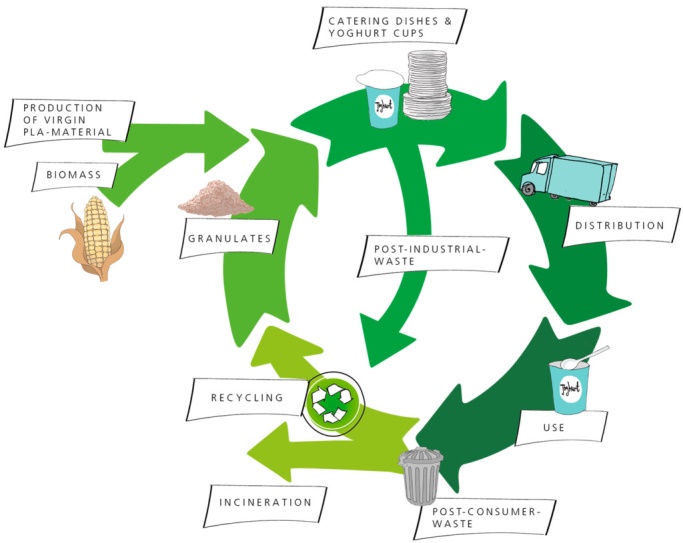 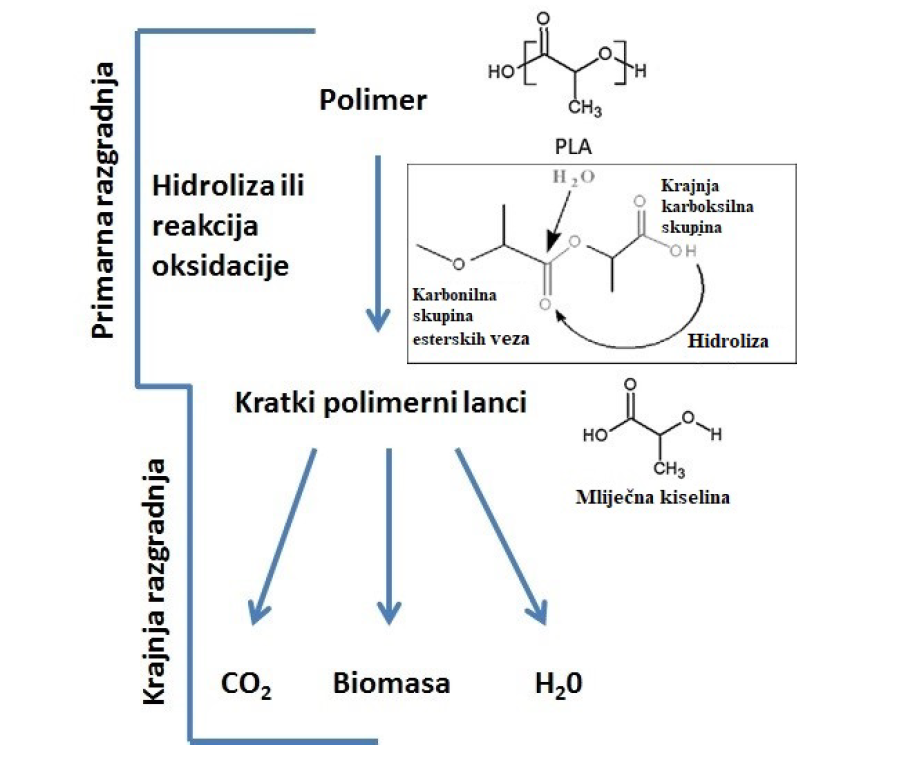 Ubrzanje biorazgradnje – T, mikroorganizmi, vlaga, omjer C/N, koncentracija kisika
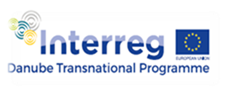 Plastics and Circular Economy, 
Zagreb, November 2019.
BIORAZGRADNJA BIOPLASTIKE PROCESOM KOMPOSTIRANJA
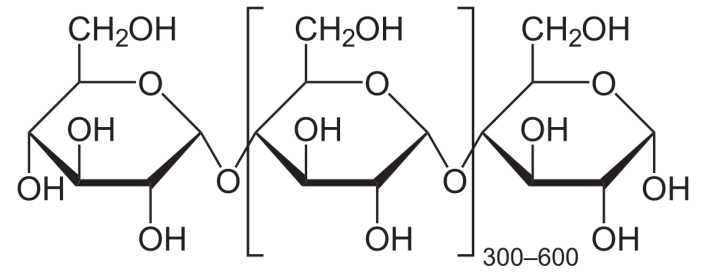 ŠKROB -  prirodni polisaharid kojeg nalazimo u biljkama
Sastoji se od AMILOZE i AMILOPEKTINA
TERMOPLASTIČNI ŠKROB - plastificirani škrob koji je obrađen (uglavnom zagrijavanjem i pod tlakom) u svrhu razaranja kristalne strukture i dobivanja amorfnog termoplastičnog škroba (TPS)
Primjena: jednokratni pribor za jele, vrećice za kupovinu i kompost, posude za cvijeće
NEDOSTATCI TPS-a: afinitet prema vodi i loša mehanička svojstva – dodaju se sintetski polimeri
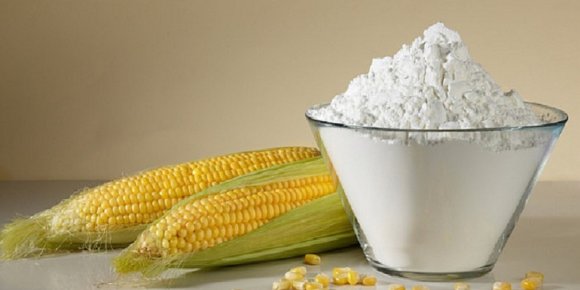 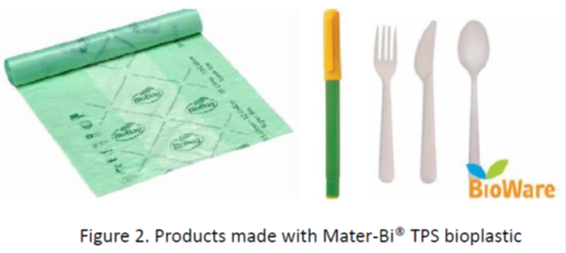 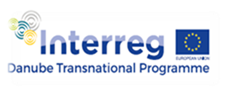 Plastics and Circular Economy, 
Zagreb, November 2019.
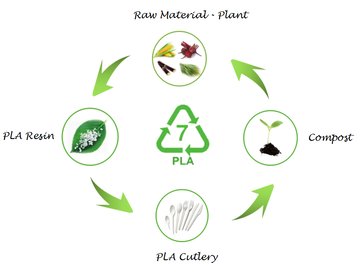 BIORAZGRADNJA BIOPLASTIKE PROCESOM KOMPOSTIRANJA
POLIKAPROLAKTON (PCL) - sintetski biorazgradivi polimer, dobiva se kao i ostali sintetski polimeri iz sirove nafte
Svojstva: spora razgradnja, visoka propusnost za mnoge lijekove, netoksičan, visoka toplinska stabilnost
Kompatibilan sa škrobom -  povećanje biorazgradivosti, smanjena cijena
POLILAKTID (PLA) - jedan od najboljih alternativa konvencionalnoj plastici
Dobiva se iz prirodnih obnovljivih izvora (npr. škroba, kukuruza, šećerne trske), biorazgradiv je i može se kompostirati
Osnovna konstitucijska jedinica PLA je mliječna kiselina - fermentacija ugljikohidrata
Primjena - biomedicina i farmaceutska industrija (zavoj za rane, vaskularne proteze, ligamente, umetak za fiksiranje kostiju,nosač lijekova)
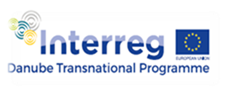 Plastics and Circular Economy, 
Zagreb, November 2019.
BIORAZGRADNJA BIOPLASTIKE PROCESOM KOMPOSTIRANJA
Supstrat za kompostiranje - BIOOTPAD
Sastav binarnih i ternarnih mješavina i njihovo označavanje
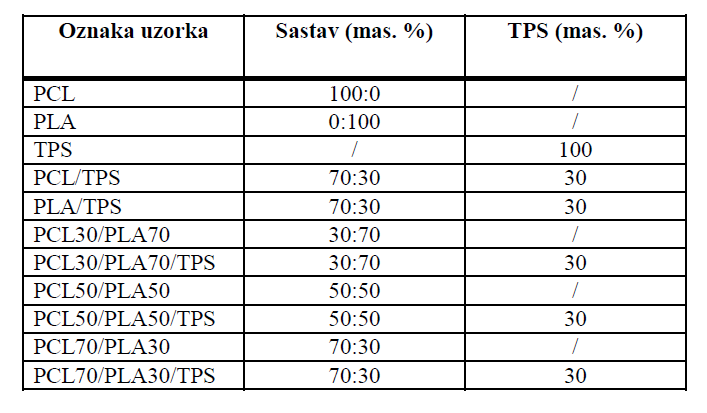 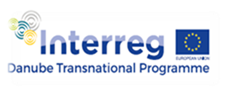 Plastics and Circular Economy, 
Zagreb, November 2019.
BIORAZGRADNJA BIOPLASTIKE PROCESOM KOMPOSTIRANJA
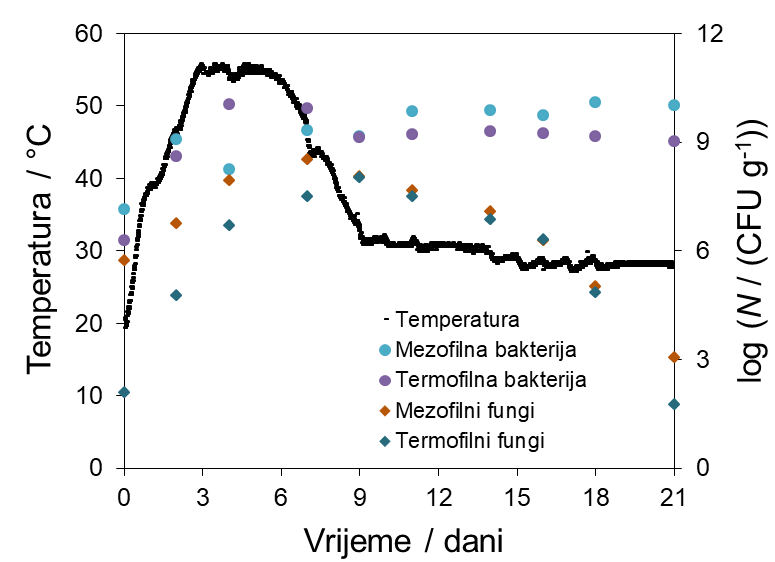 Temperaturne promjene u kompostnoj masi i rast mikroorganizama tijekom 21 dana
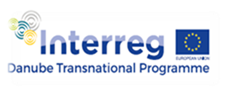 Plastics and Circular Economy, 
Zagreb, November 2019.
BIORAZGRADNJA BIOPLASTIKE PROCESOM KOMPOSTIRANJA
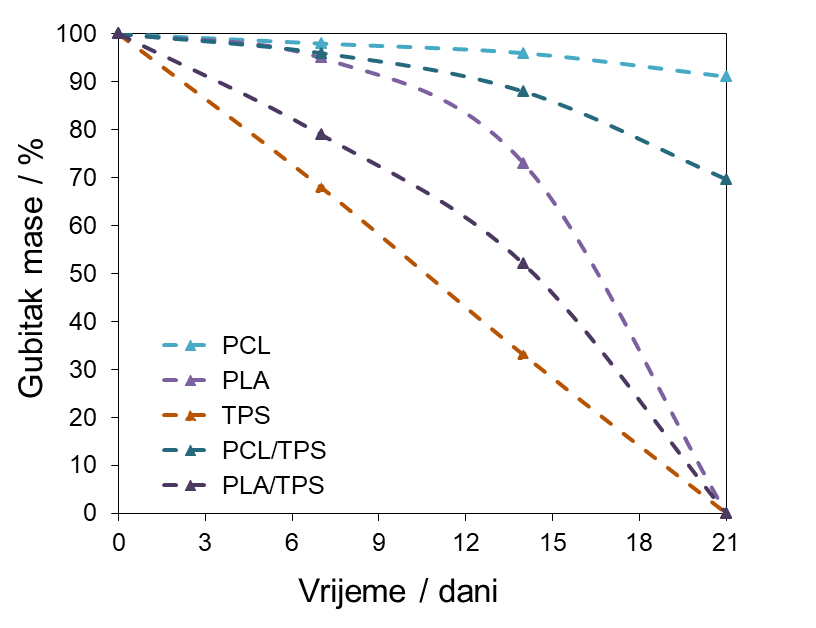 Gubitak mase kod čistih PLA, PCL, TPS te binarnih PCL/TPS, PLA/TPS mješavina tijekom procesa kompostiranja
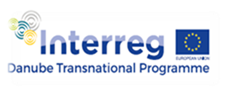 Plastics and Circular Economy, 
Zagreb, November 2019.
BIORAZGRADNJA BIOPLASTIKE PROCESOM KOMPOSTIRANJA
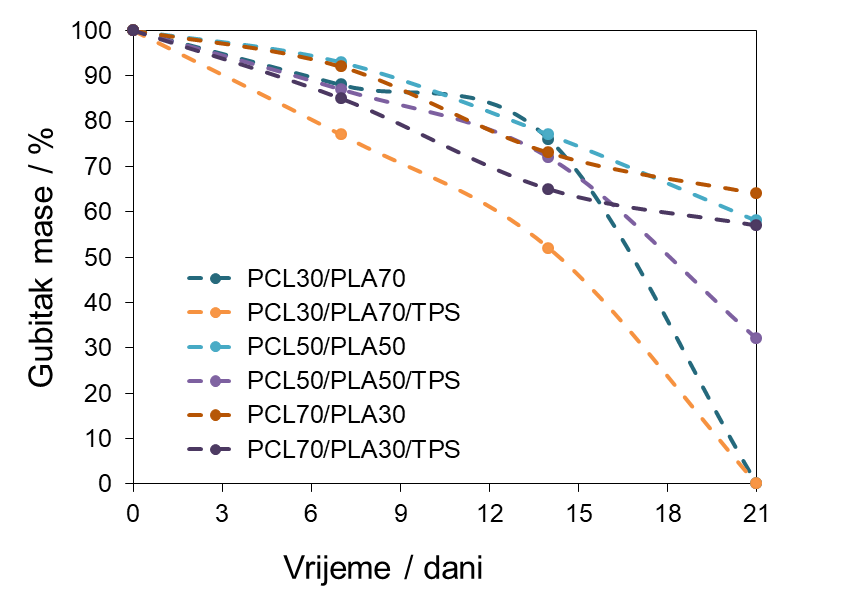 Gubitak mase kod binarnih i ternarnih mješavina tijekom procesa kompostiranja
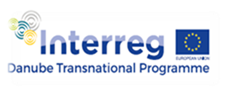 Plastics and Circular Economy, 
Zagreb, November 2019.
BIORAZGRADNJA BIOPLASTIKE PROCESOM KOMPOSTIRANJA
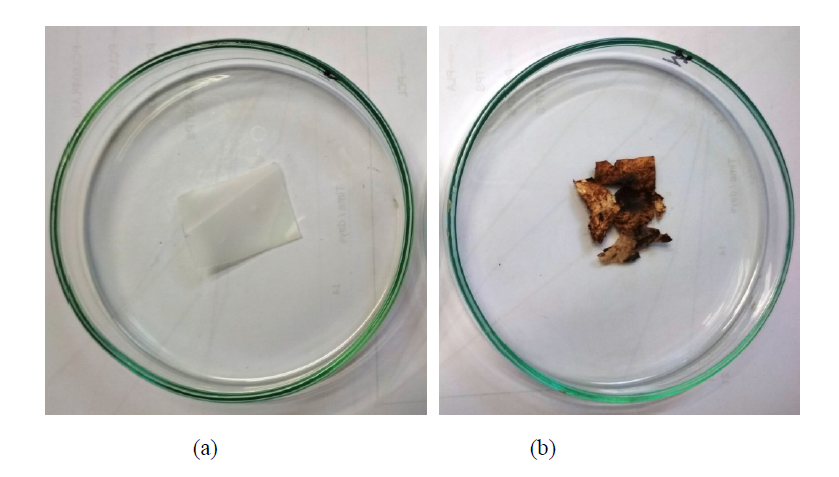 Uzorak binarne PCL70/PLA30 mješavine prije (a) i poslije (b) biorazgradnje
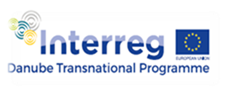 Plastics and Circular Economy, 
Zagreb, November 2019.
POPIS LITERATURE
EU Commission, Final report:  EVOLUTION OF (BIO-) WASTE GENERATION/PREVENTION  AND (BIO-) WASTE PREVENTION  INDICATORS, 2011. 
Bioplastics Market Dana, 2018. Global Production Capacities 2018-2023. European bioplastics nova institute, p. 2018. (https://www.european-bioplastics.org)
https://www.plasticseurope.org/en/about-plastics/what-are-plastics
Ocelić Bulatović, Vesna; Mandić, Lucija; Turković, Anamarija; Kučić Grgić, Dajana; Jozinović, Antun; Zovko, Romana; Govorčin Bajsić, Emi, ENVIRONMENTALLY FRIENDLY PACKAGING MATERIALS BASED ON THERMOPLASTIC STARCH // Chemical and biochemical engineering quarterly (2019)
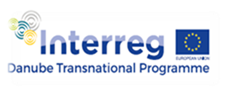 Plastics and Circular Economy, 
Zagreb, November 2019.